Презентация на тему: «Взаимоотношения в коллективе»
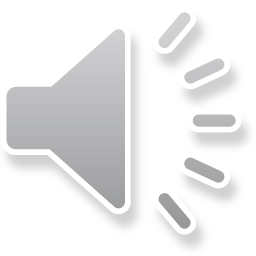 Введение
Взаимоотношения людей в процессе совместной деятельности, которой каждый человек посвящает значительную часть своей жизни, всегда вызывает особый интерес и внимание. Совместная деятельность людей не может быть нейтральной по отношению к нравственности. Современному руководителю необходимо устанавливать контакт со своими подчиненными, а это - большое искусство. Ведь работники - не роботы, которые по первому распоряжению выполняют приказы своего начальника. Все мы - живые люди со своими чувствами и проблемами.
Теплые отношения
И с каждым подчиненным необходимо устанавливать теплые отношения, создавать благоприятный социально-психологический климат в коллективе, ведь именно такие действия - залог увеличения производительности труда, стабильной работы предприятия (учреждения, фирмы),а следовательно, получение большей прибыли - главной цели всех коммерческих организаций.
Проблемы….
1. Высокий уровень напряженности в коллективе. Трудно рассчитывать на энтузиазм и существенную поддержку со стороны коллектива, охваченного страхами, недовольством.

2. Недостаточная заинтересованность значительной части работников в проводимых преобразованиях. Часто люди просто не видят, чем конкретно для них будет выгодна работа в новых условиях.

3. Низкий уровень доверия между администрацией и рядовыми работниками.

4. Руководители среднего уровня часто практически полностью выключены из процесса подготовки организационных изменений и относятся к ним почти с таким же недоверием, как и подчиненные.
Коллектив
Коллектив нужно создавать усилиями всех его членов, и главная роль здесь принадлежит менеджеру по персоналу, который сможет так организовать работу людей, чтобы это была команда единомышленников, объединенных общей целью.

Коллектив - такое объединение людей, которое подразумевает единство и сплоченность, сотрудничество и товарищество, являющихся основой жизнедеятельности и общения людей.
По сплоченности коллективы делят на:
1. сплоченные - где подавляющее большинство имеет согласие по поводу моральных установок и ролевых обязанностей. Отношение между людьми носит конструктивный характер.

2. разобщенные - когда каждый член коллектива имеет свое мнение и позицию, а мнение других отвергает или проявляет к ним безразличие непонимание. Отношения носят деструктивный характер.

расчлененный - согласие между людьми наблюдается только в малых неформальных подгруппах, что приводит к психологическому расслоению группы.
Коллективы
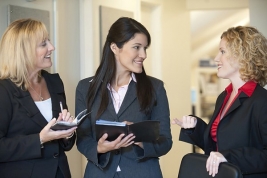 Кто такая «Звезда» и  Лидер?
Звезды - это такие члены группы (1 - 2 которые пользуются наибольшими симпатиями, популярностью и уважением в группе.
«Звездность» не всегда является показателем лидерских качеств.
Лидерство - это показатель психологического влияния на людей благодаря своей активной позиции в группе, умению сотрудничать, убеждать, брать на себя ответственность ( «выделяться из толпы» ).
А звездность - показатель дипломатичности и доброжелательности характера человека, способности располагать к себе, оказывать моральную поддержку людям, вызывать положительные эмоции.
Расположенность человека к общению
Автором типологии является Карл Юнг.

а) экстраверты - люди, ориентированные на общение, на взаимо-действие с другими людьми. Их эмоции, настроение зависят от внешних обстоятельств.

б) интроверты - люди, ориентированные на собственные переживания, малообщительные, стремящиеся к независимости от других людей. Их эмоции и настроение зависят от личных внутренних переживаний.

в) амброверты - золотая середина.
Правила взаимоотношения в коллективе:
Правило 1. Единственный способ одержать верх в споре - это уклониться от него.

Правило 2: Проявляйте уважение к мнению вашего собеседника. Никогда не говорите человеку, что он не прав.

Правило 3. Если вы не правы, признайте это быстро и решительно.

Правило 4. С самого начала придерживайтесь дружелюбного тона.

Правило 5. Заставьте собеседника сразу же ответить вам «да».

Правило 6: Пусть большую часть времени говорит ваш собеседник.
Правила взаимоотношения в коллективе:
Правило 6: Пусть большую часть времени говорит ваш собеседник.

Правило 8: Искренне старайтесь смотреть на вещи с точки зрения своего собеседника.

Правило 9. Относитесь сочувственно к мыслям и желаниям других.

Правило 10: Взывайте к более благородным мотивам.

Правило 11: Драматизируйте свои идеи, подавайте их эффектно.

Правило 12: Бросайте вызов, задевайте за живое.
Ты можешь выбрать сам:
Напряжённость или понимание:
Лидер никто без настоящего и сплочённого коллектива
Научитесь понимать друг друга)